Сталинградская битва
17 июля 1942г. - 2 февраля 1943г.
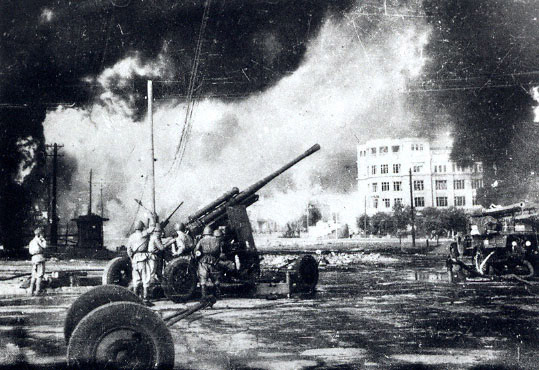 17 июля 1942 года считается началом                         Сталинградской битвы.
Сталинградская битва — сражение между войсками СССР, с одной стороны, и войсками нацистской Германии, Румынии, Италии и Венгрии. 
Битва была одним из важнейших событий Второй мировой войны.
КартаСталинградской битвы
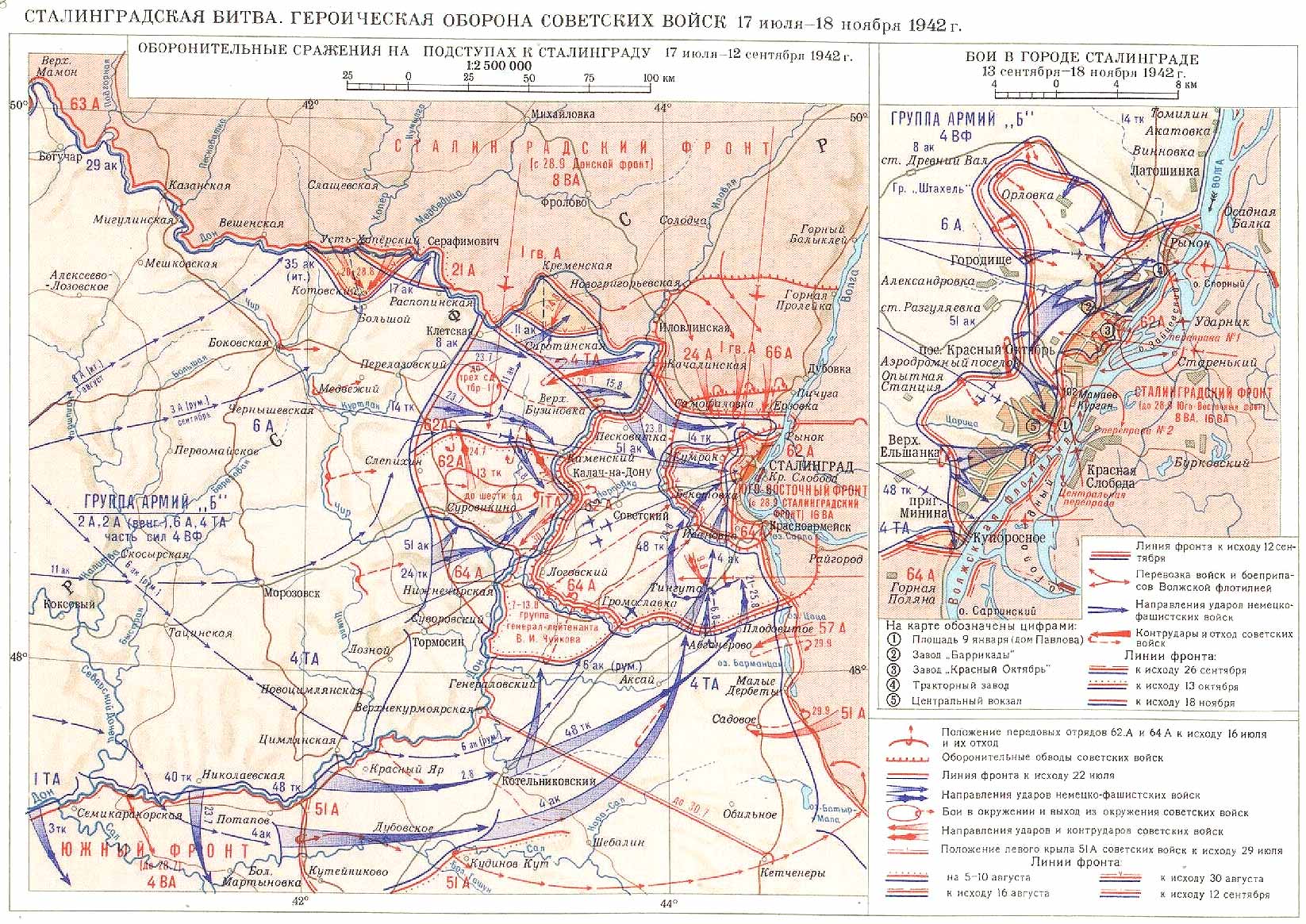 Выдающиеся полководцы Сталинградской битвы
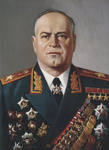 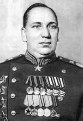 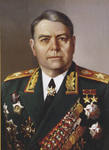 ЖУКОВ 
Георгий 
Константинович
Воронов 
Николай Николаевич
Васильев 
Александр
 Макарович
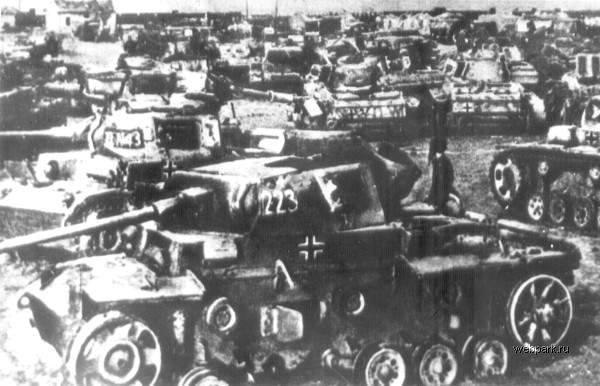 Цель фашистских захватчиков: овладеть городом, предприятия которого выпускали военную продукцию; выйти к Волге, по которой в кратчайшие сроки можно было попасть в Каспийское море, на Кавказ, где добывалась необходимая для фронта нефть.
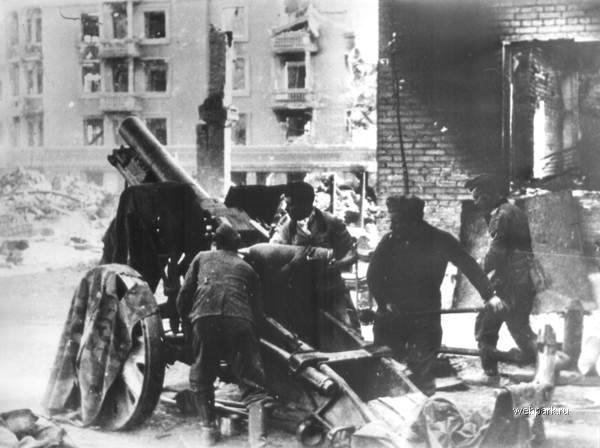 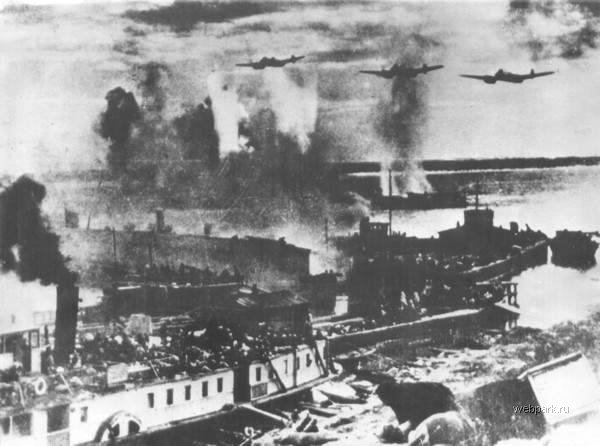 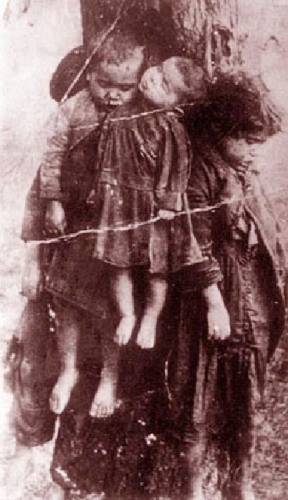 На территории почти в сто тысяч квадратных километров сражались более двух миллионов человек.
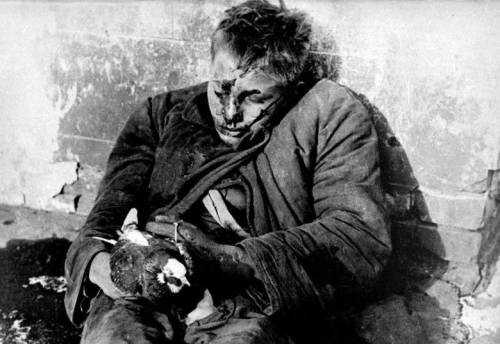 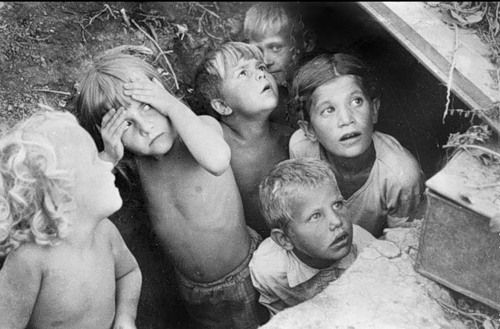 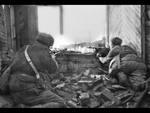 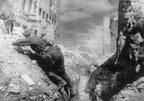 Советские воины дрались за каждый квартал, за каждый дом, прочно удерживали свои рубежи.
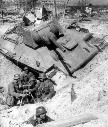 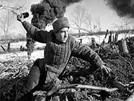 В  контрнаступлении  участвовали 
3 главных фронта, 
под командованием генералов:
К. К. Рокоссовского
Н. Ф. Ватунина
А. И. Еременко
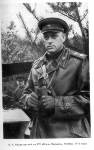 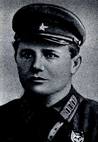 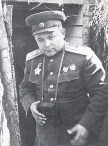 Сталинградский 
фронт
Донской фронт
Юго-Западный 
фронт
Силы сторон
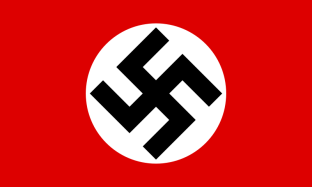 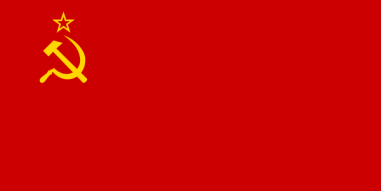 К НАЧАЛУ ОПЕРАЦИИ 
      187 тыс. человек2,2 тыс. орудий и минометов400 танков454 самолета
К НАЧАЛУ ОПЕРАЦИИ270 тыс. человек3 тыс. орудий и минометов500 танков1200 самолета
Итоги Сталинградской битвы
Сталинградская битва закончилась поражением врага, который потерял: 
1,5 млн. человек, 2000 танков, 3000 самолетов, в плен взято 100 тыс. солдат,2,5 тыс. офицеров,23 генерала, фельдмаршал Ф. Паулюс.

2. В ходе Сталинградской битвы было разгромлено 22 немецких дивизий и 160 отдельных частей. Убито 140 тыс. вражеских солдат и офицеров.
Медаль«За Оборону Сталинграда»
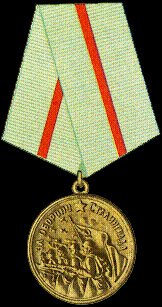 22 декабря 1942г.
125 человек получили звание «Герой Советского Союза» в Сталинградской битве
750 тыс. человек награждены медалью «За оборону Сталинграда»
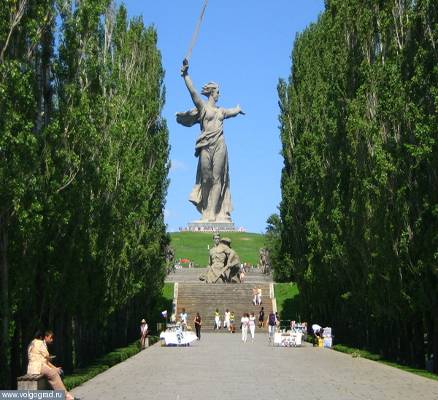 Мемориальный комплекс на Мамаевом кургане
(современный вид)
Огромное количество жертв пало при битве под Сталинградом. Но советские воины, в который раз проявили мужество, отвагу, героизм, любовь для спасения Родины. 
Жители Волгограда всегда будут помнить погибших.
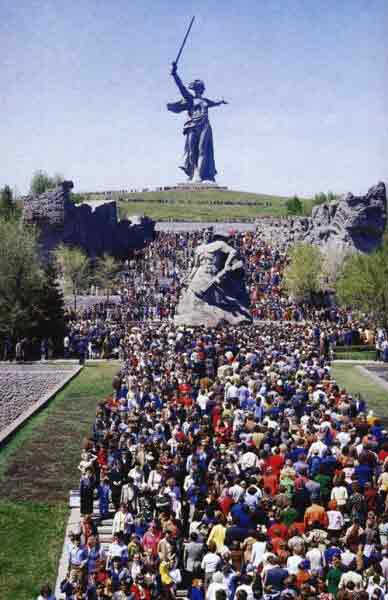